はじめてのiPad
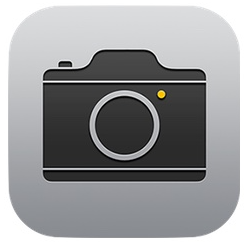 カメラをつかってみよう
しゃしんをとってみよう①
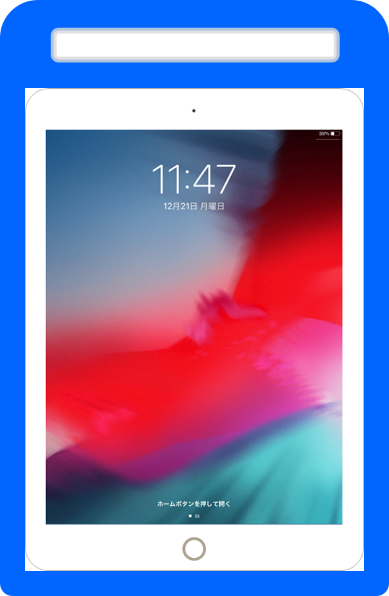 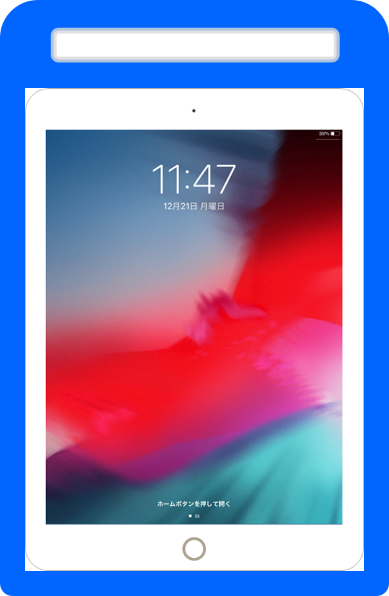 マークがきいろのときは
タップしてオフにしましょう
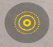 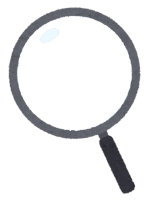 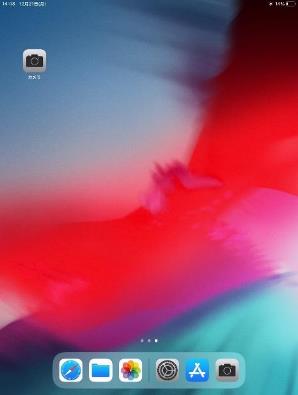 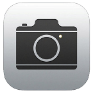 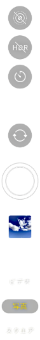 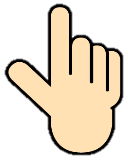 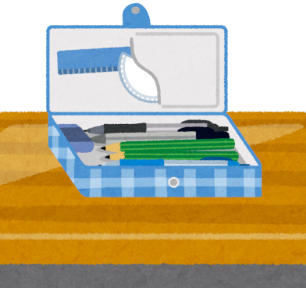 カメラアプリを
タップしましょう
じぶんのふでばこの
しゃしんをとって
みましょう
おお
ちい
がめんを大きく・小さくする（ズーム）
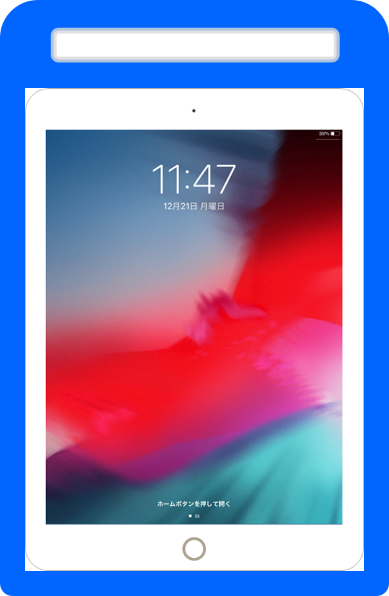 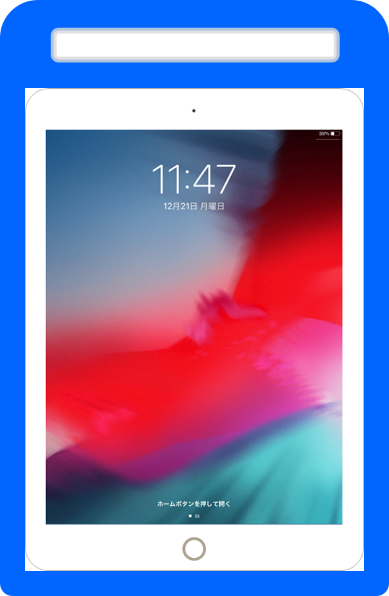 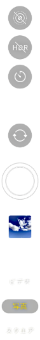 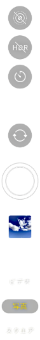 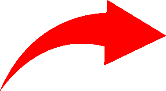 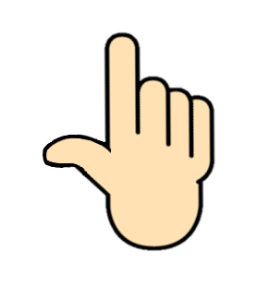 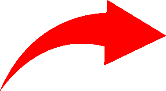 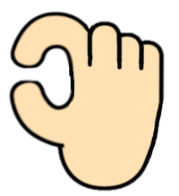 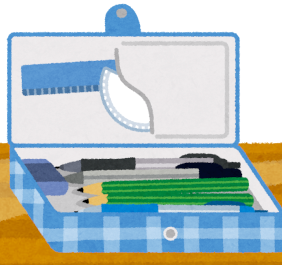 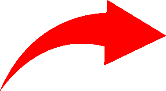 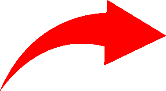 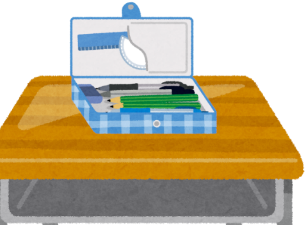 がめんのうえで２ほんのゆびを
ひろげるとおおきくなります
がめんのうえで２ほんのゆびを
ちぢめるとちいさくなります
さつえいしてみよう
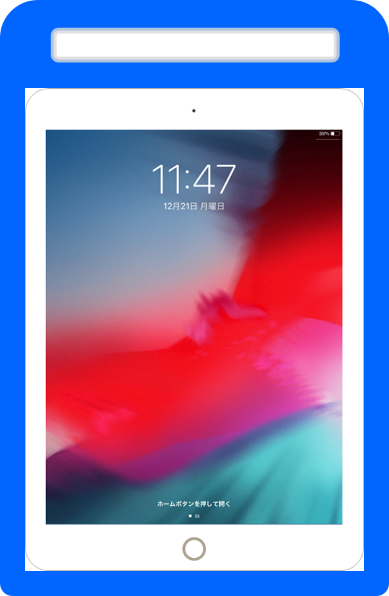 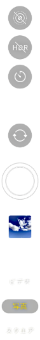 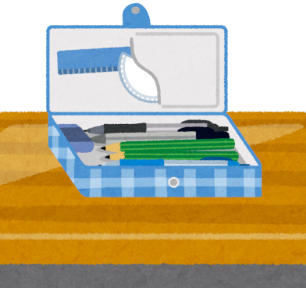 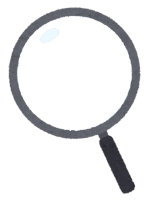 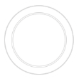 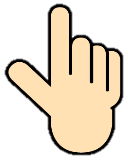 まるをタップしてしゃしんを
とってみましょう
しゃしんをとってみよう②
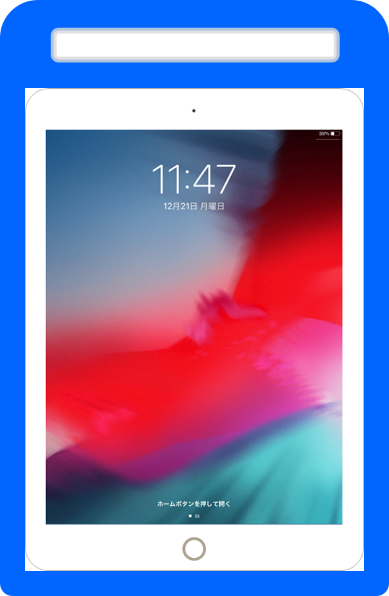 カメラのむきをかえて
じぶんのかおをとってみましょう
きりかえをタップしましょう
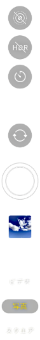 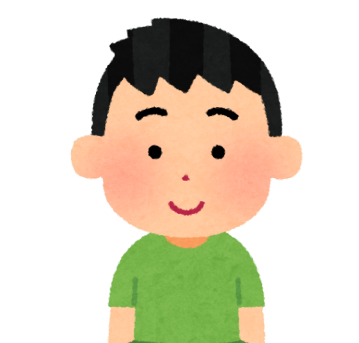 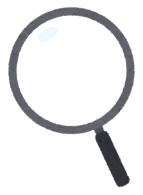 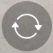 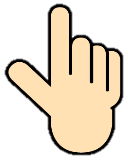 きりかえをタップすると、カメラの
　むきがじぶんのほうにむきます
さつえいしてみよう
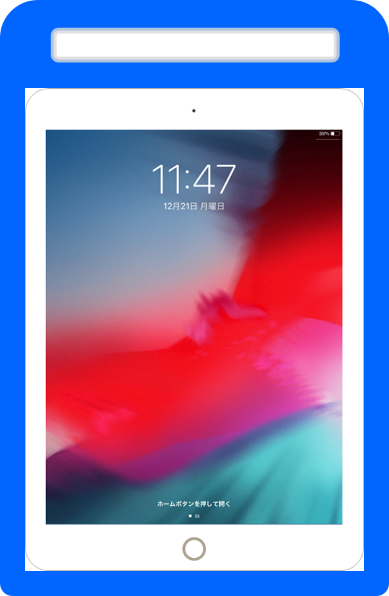 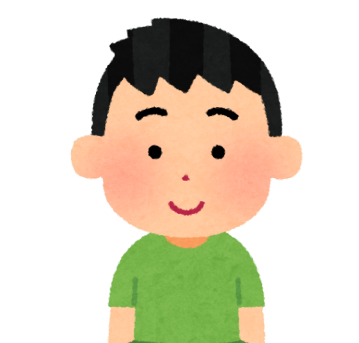 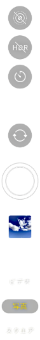 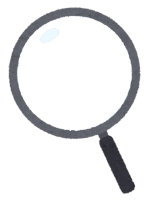 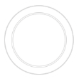 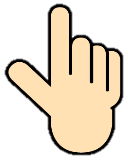 まるをタップしてしゃしんを
とってみましょう
しゃしんをみてみよう
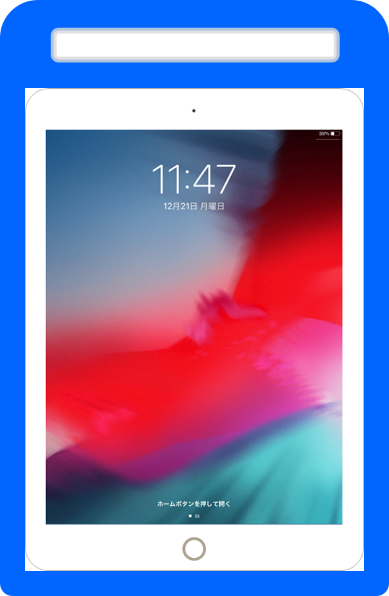 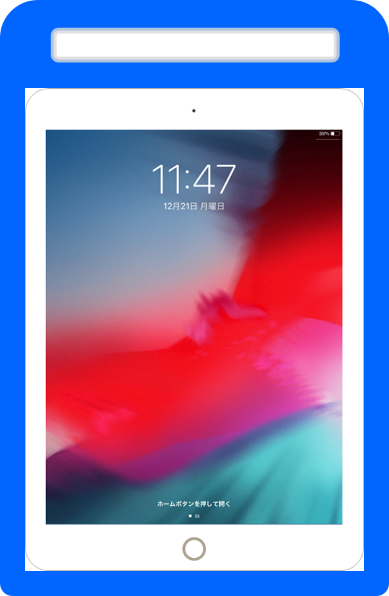 ここをタップして
しゃしんをみてみましょう
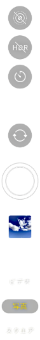 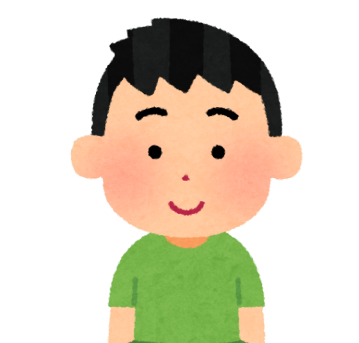 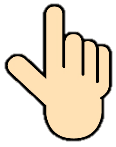 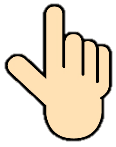 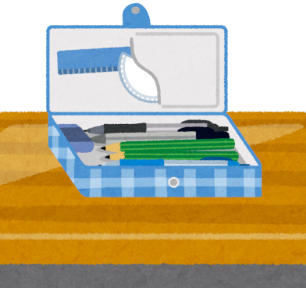 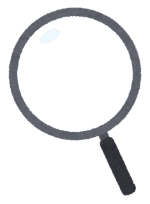 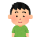 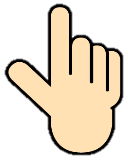 ひだりへスワイプして
つぎのしゃしんをみて
みましょう
みぎへスワイプして
まえのしゃしんをみて
みましょう
カメラのがめんにもどろう
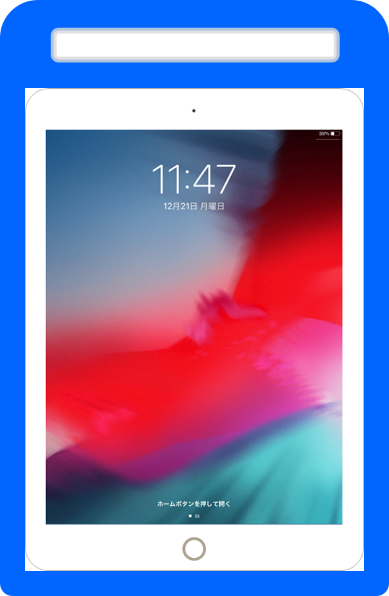 ここをタップして
 カメラのがめんにもどり  
 ましょう
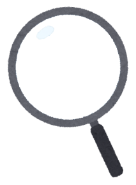 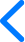 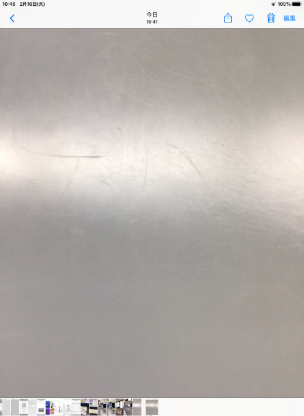 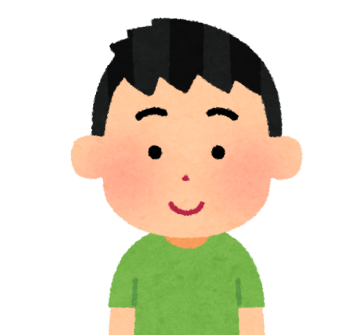 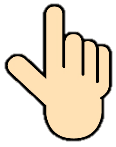 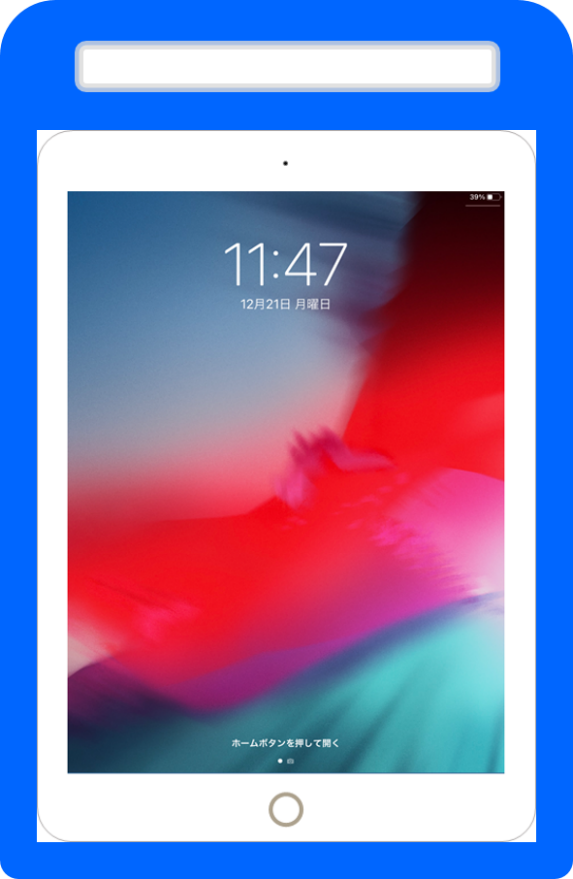 ビデオをさつえいしよう
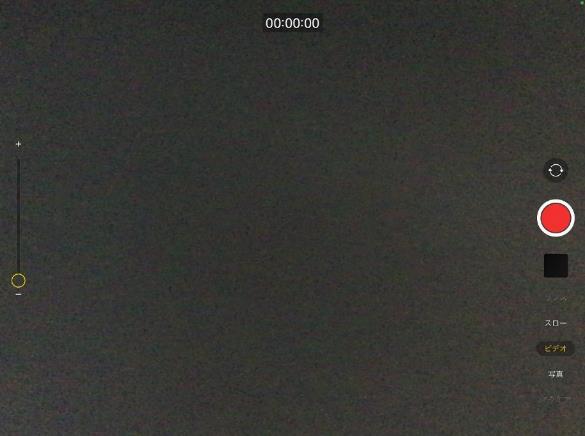 ボタンをタップして
カメラのむきをむこうがわにもどしましょう
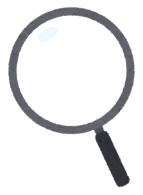 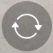 ビデオのボタンを
タップしましょう
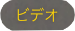 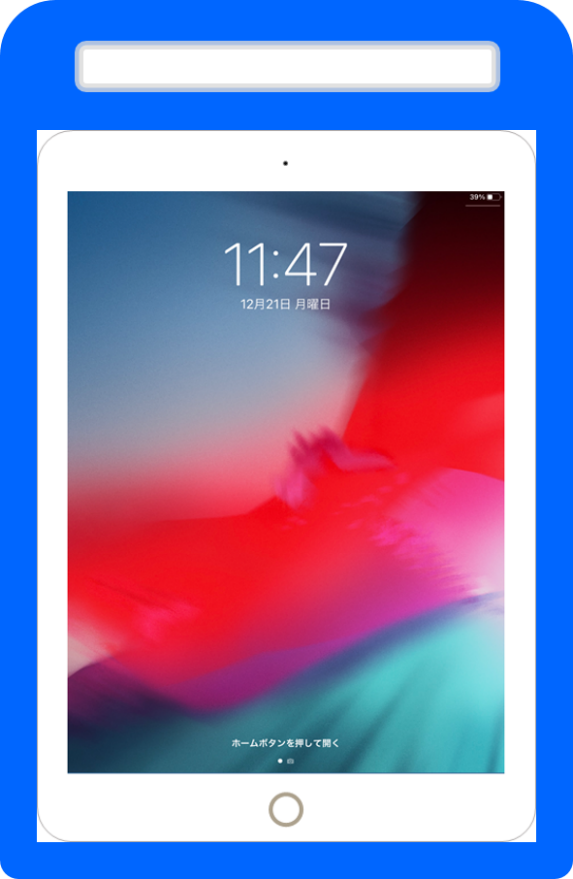 ろくがスタートしよう
●のボタンをタップすると
ろくががはじまります
きょうしつのようすを
はなしながら、さつえい
してみましょう
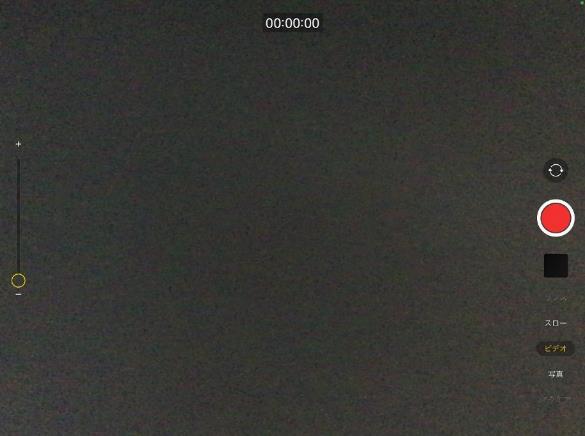 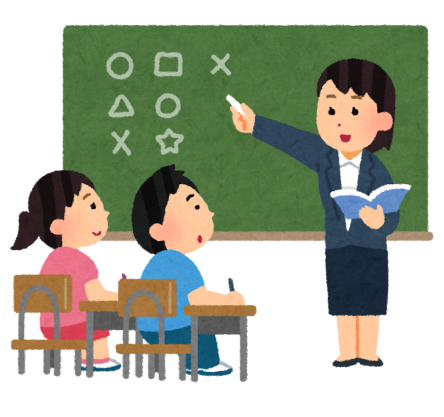 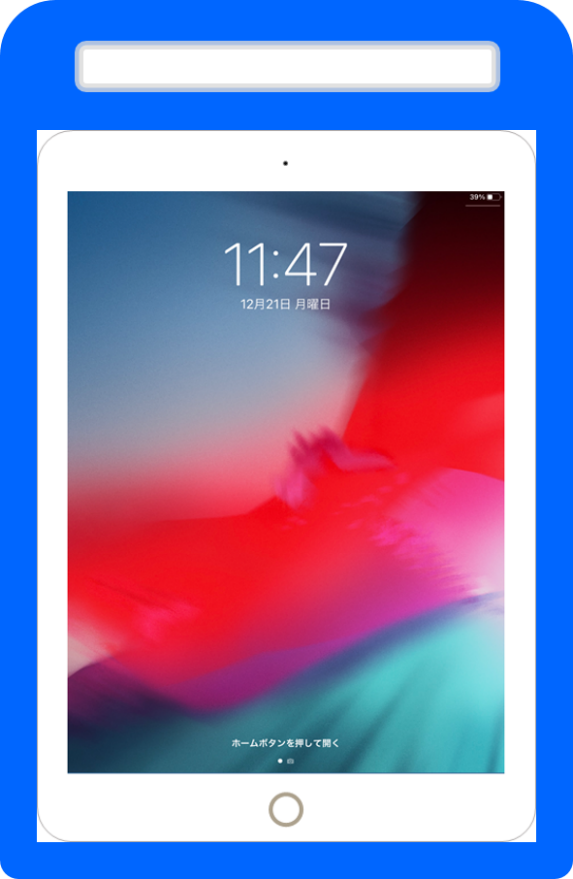 ろくがをストップしよう
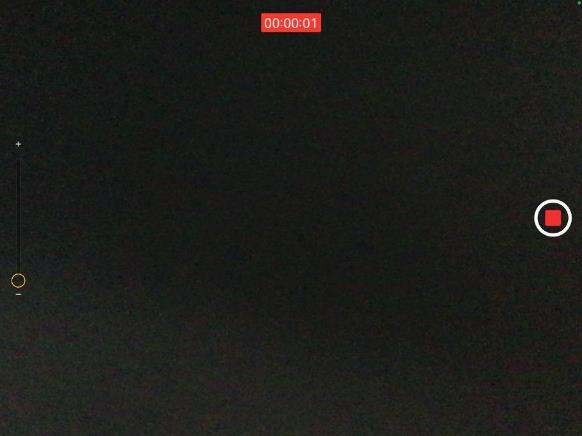 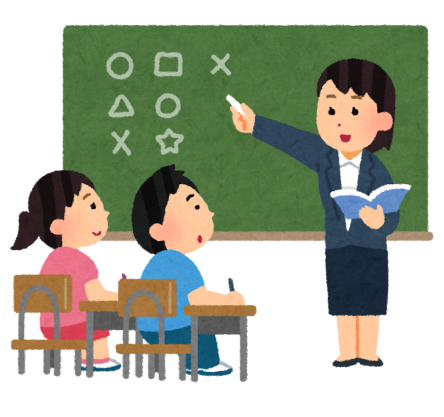 ■ボタンをタップして
ろくがをおわりにしましょう
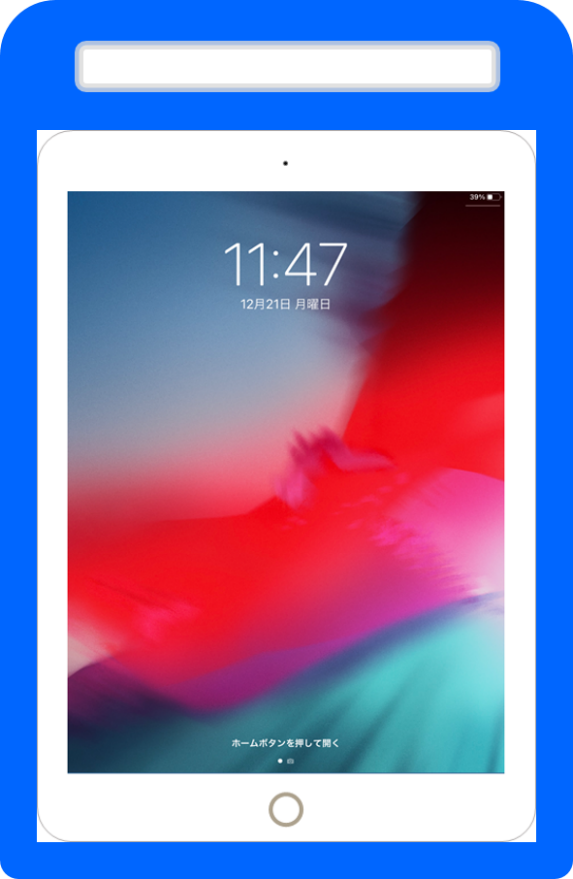 さつえいしたビデオをみてみよう
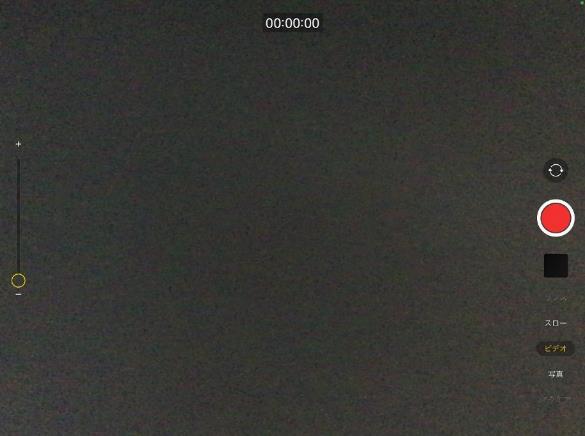 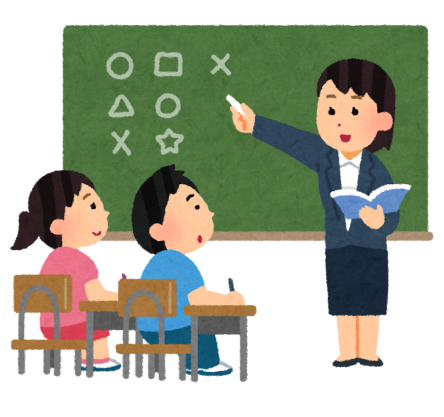 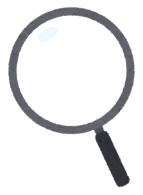 ここをタップして
　さつえいしたビデオを
　みてみましょう
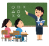 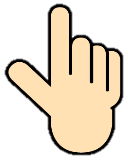 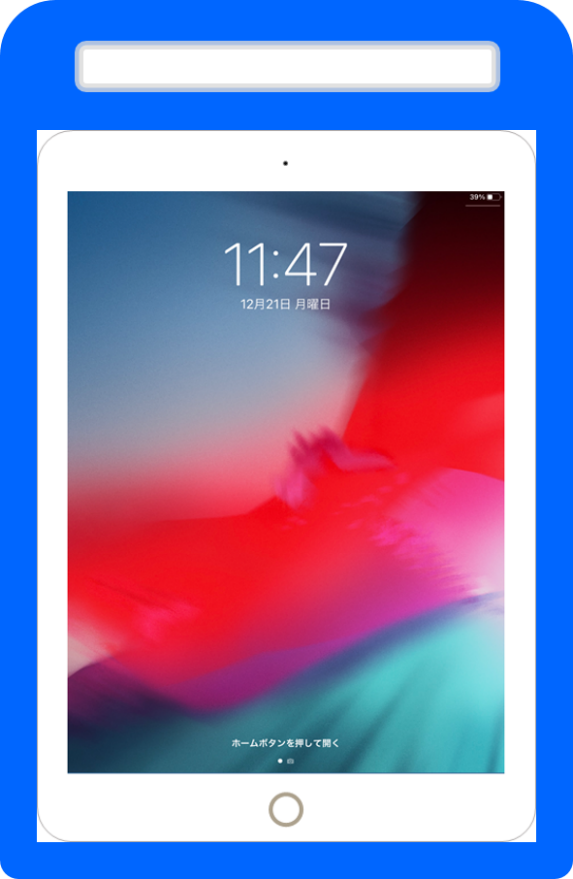 さつえいしたビデオをみてみよう
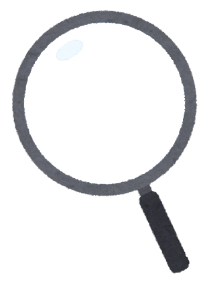 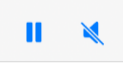 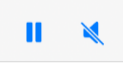 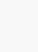 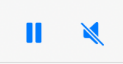 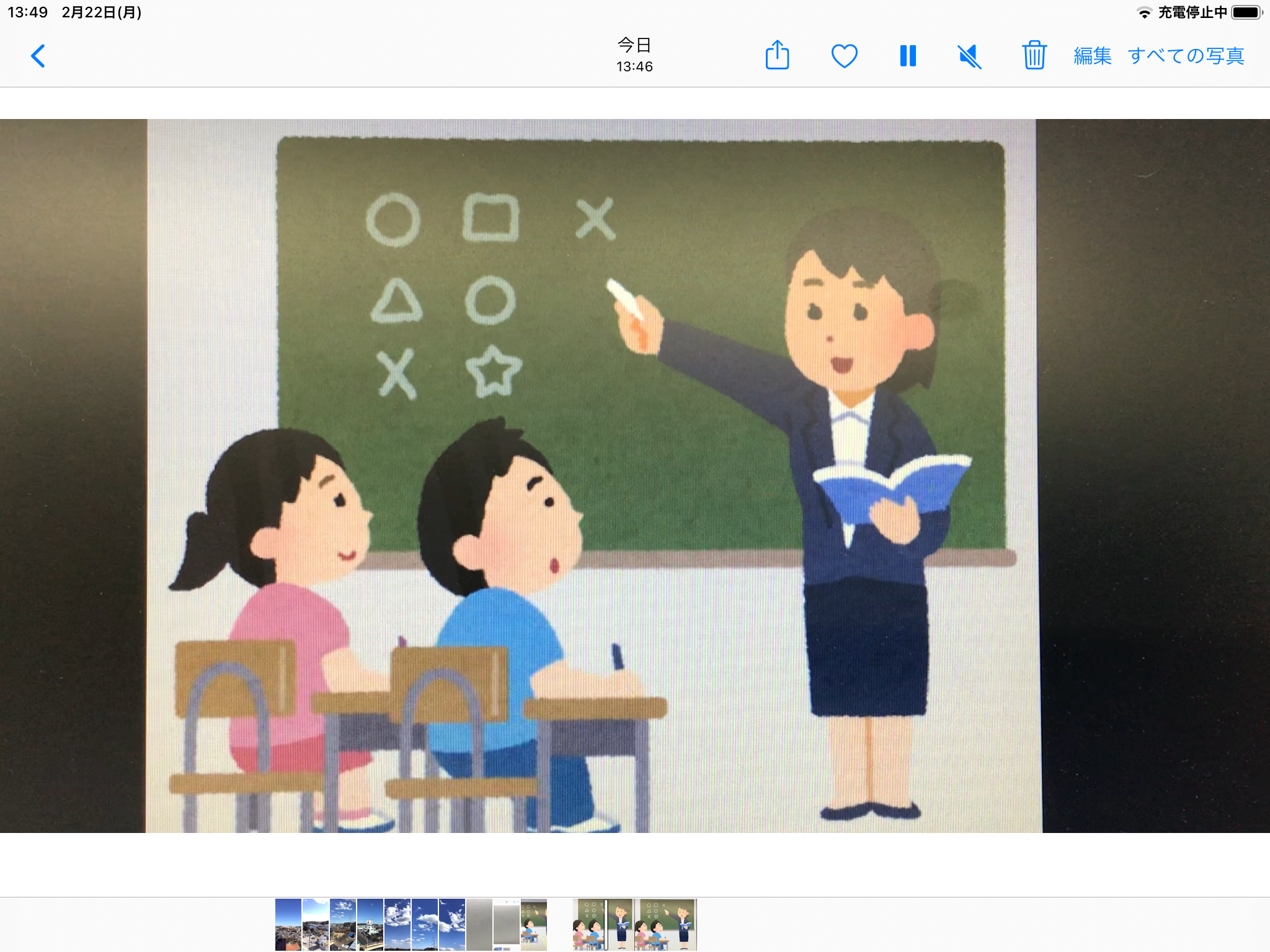 ビデオ
ストップ
ビデオ
スタート
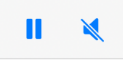 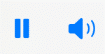 おとを
だす
おとを
けす
おとのおおきさをかえよう
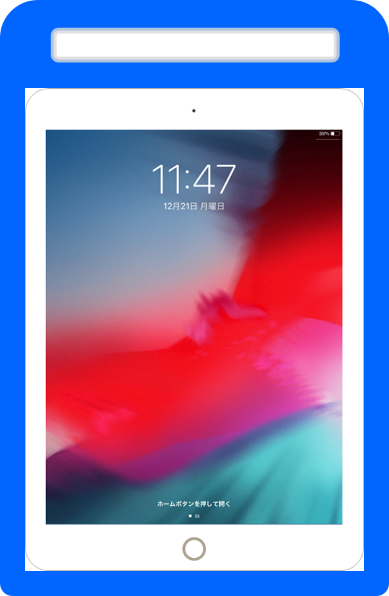 おとのおおきさをかえるときは
みぎがわのボタンでかえてみましょう
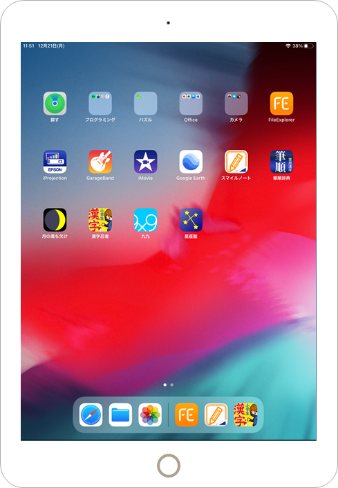 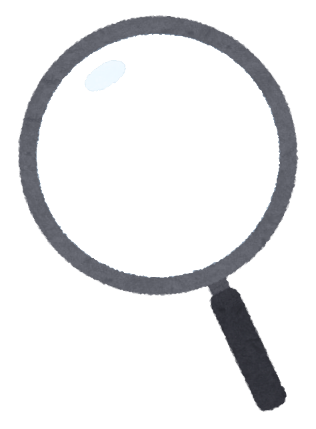 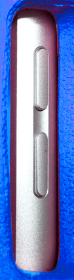 うえのボタンでおとが
おおきくなります
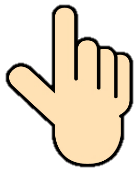 したのボタンでおとが
ちいさくなります
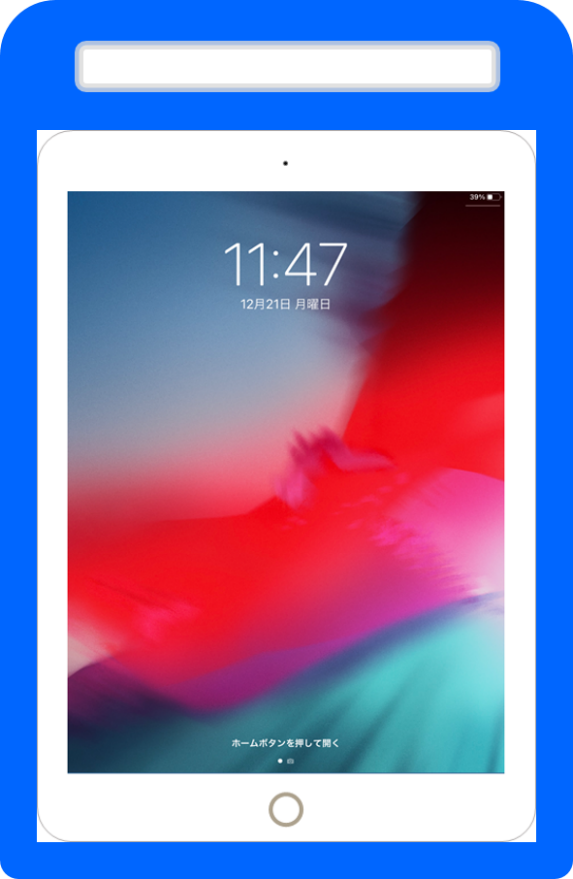 カメラのがめんにもどろう
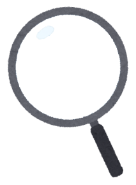 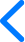 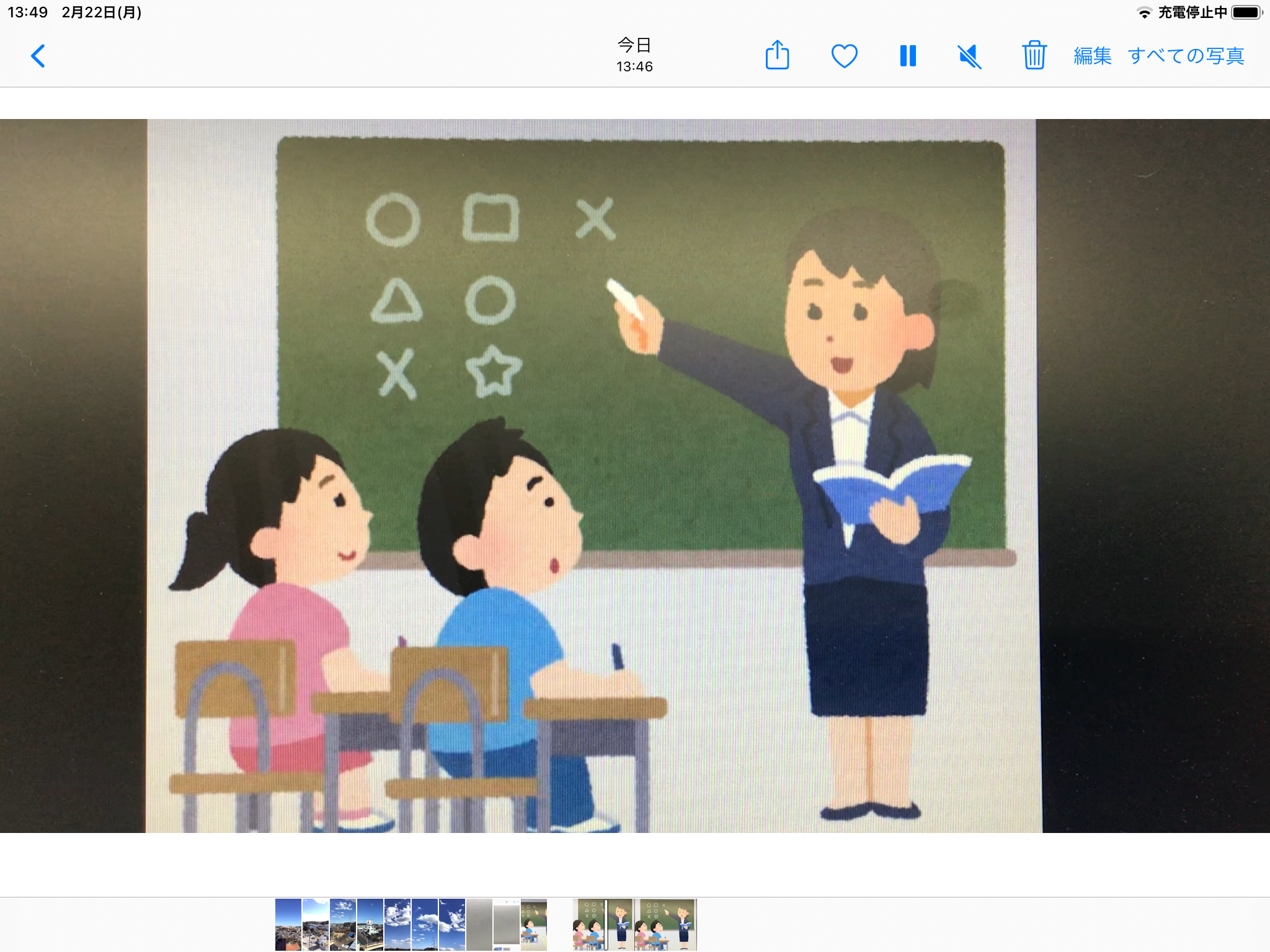 ここをタップしてもとの
カメラにもどりましょう
カメラアプリをおわりにする
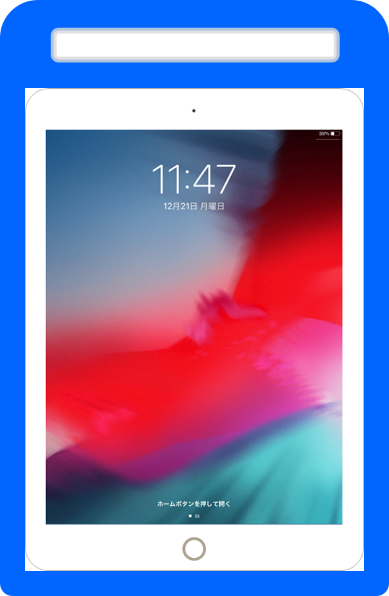 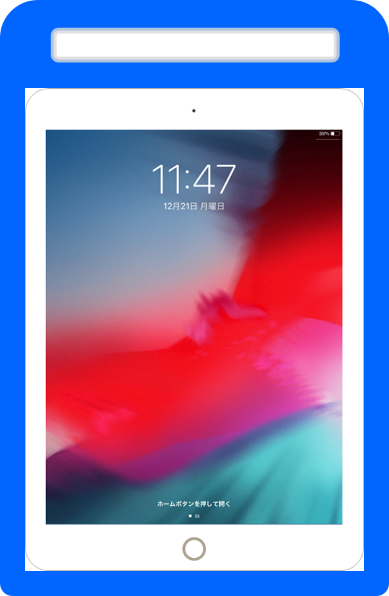 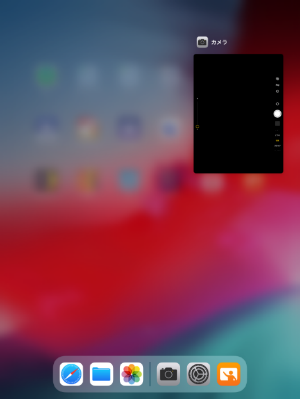 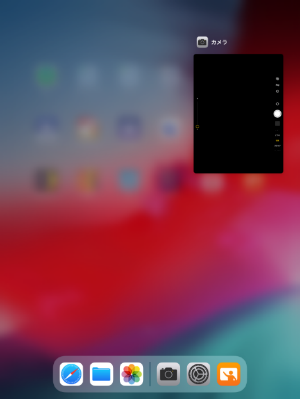 アプリをうえにスワイプして
おわりにしましょう
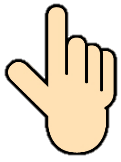 ホームボタンを２かい「とんとん」と
はやくおしましょう
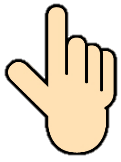 しゃしんやビデオをまとめてみてみよう
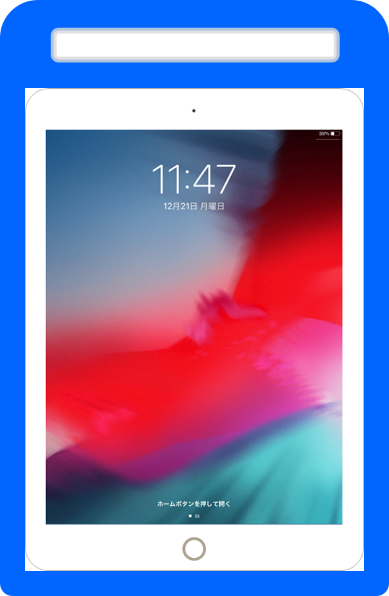 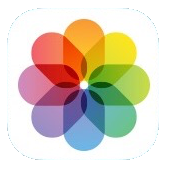 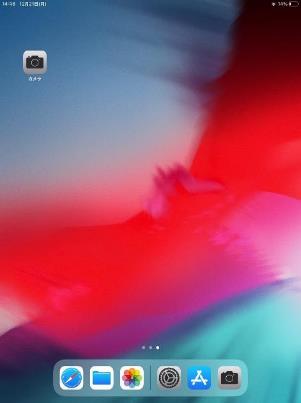 「しゃしん」アプリをタップしましょう
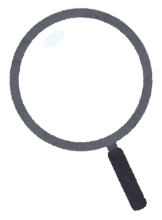 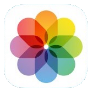 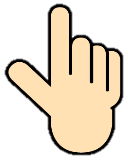 しゃしんとビデオのみわけかた
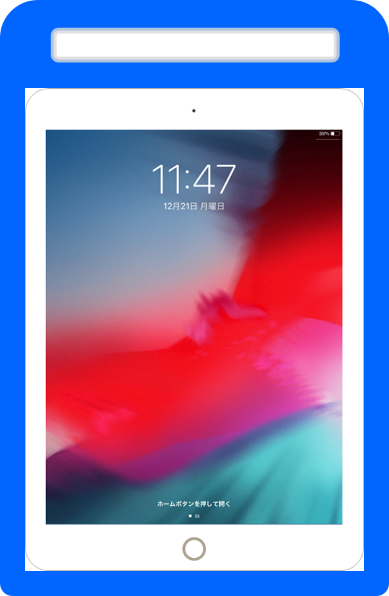 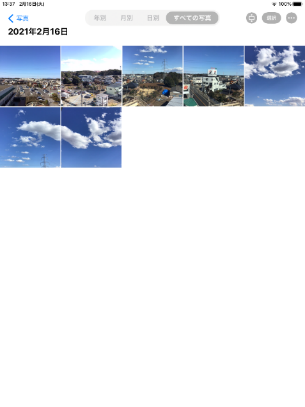 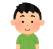 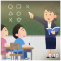 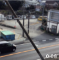 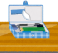 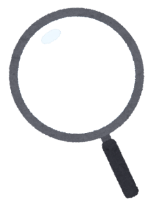 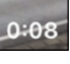 みぎしたにすうじが
あるのがビデオです
しゃしんをみてみよう①
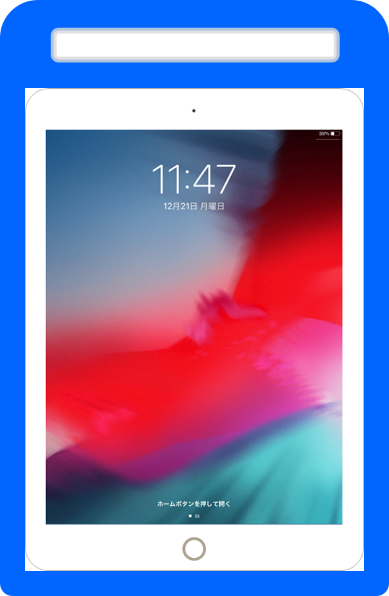 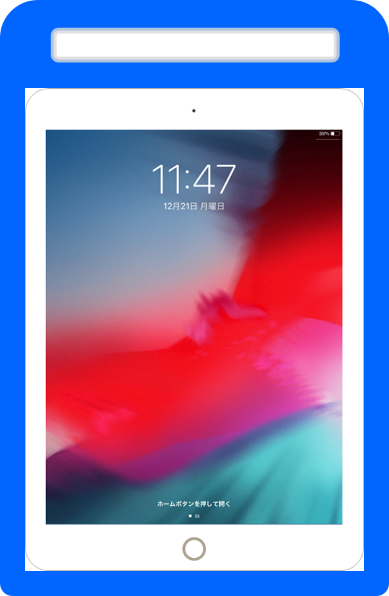 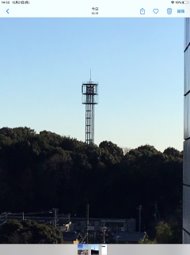 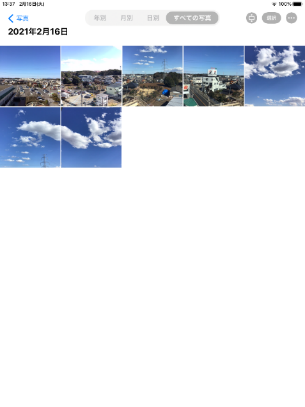 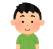 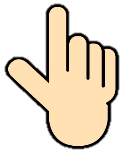 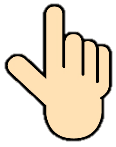 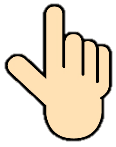 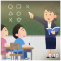 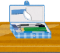 みたいしゃしんをタップ
しましょう
みぎへスワイプして
つぎのしゃしんをみて
みましょう
ひだりへスワイプして
つぎのしゃしんをみて
みましょう
しゃしんをみてみよう②
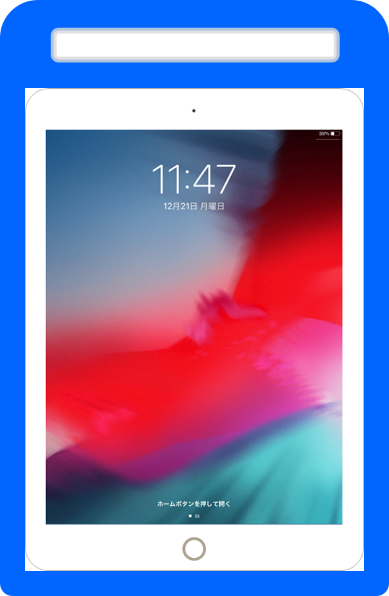 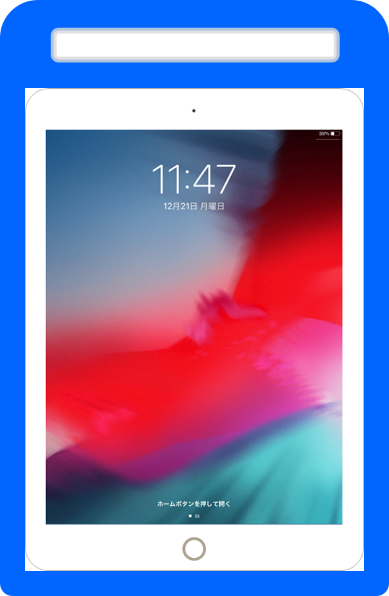 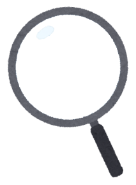 ここをタップしてもとにもどりましょう
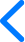 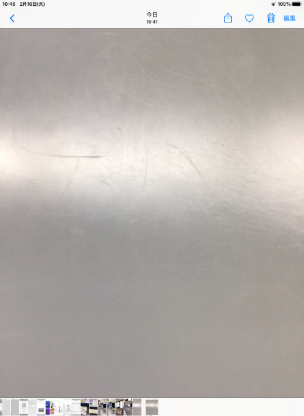 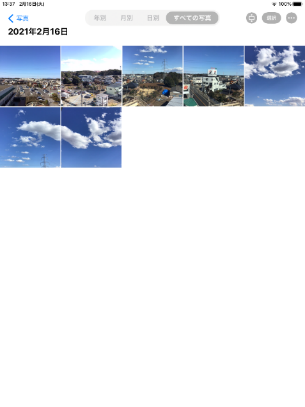 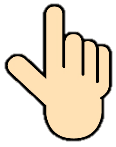 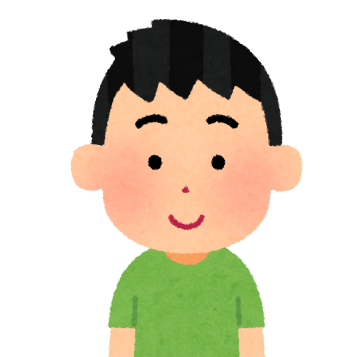 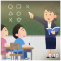 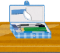 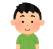 しゃしんやビデオをまとめてけしてみよう
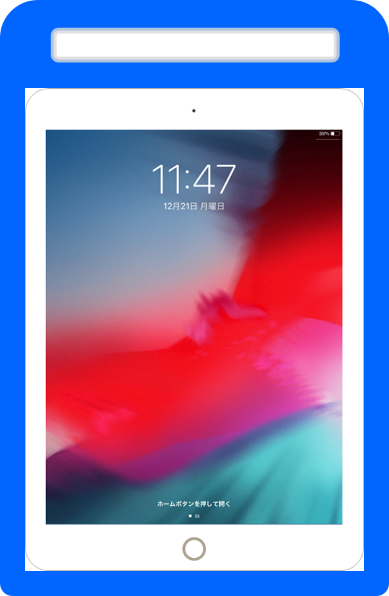 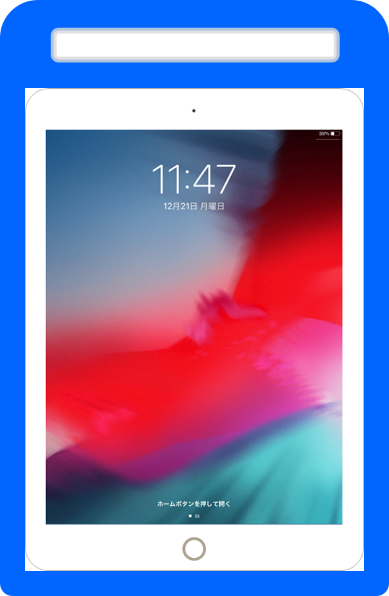 せんたく
①「選択」をタップ
　しましょう
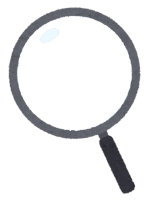 ①
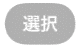 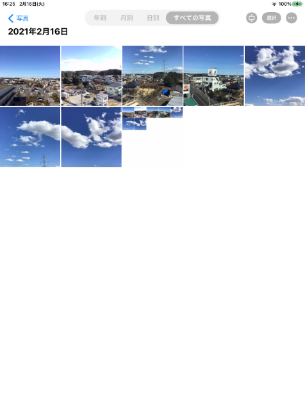 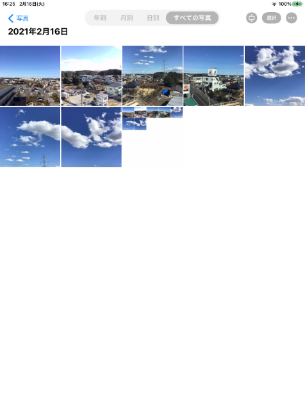 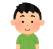 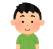 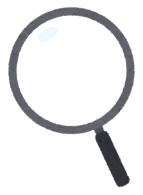 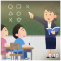 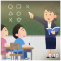 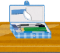 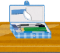 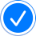 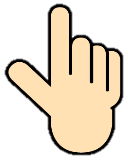 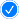 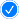 ②
②けしたいしゃしんやビデオを
　タップしてえらびしまょう
けしたいもののしたにあおい
チェックマークがつきます
しゃしんやビデオをけそう
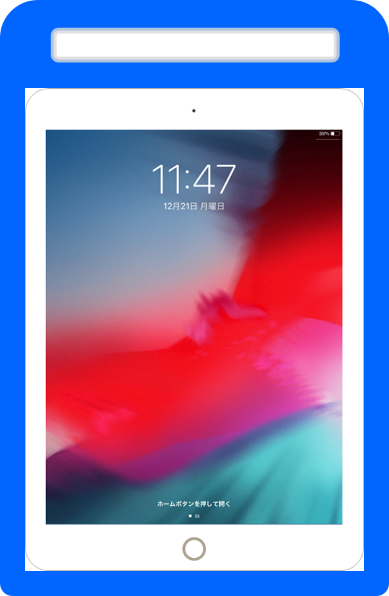 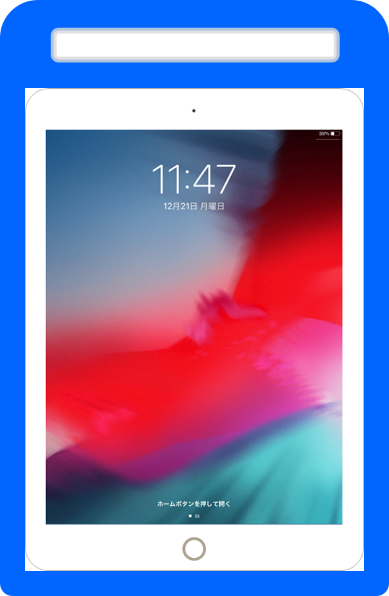 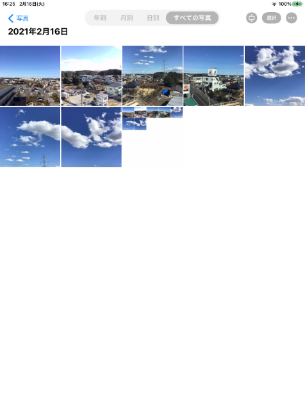 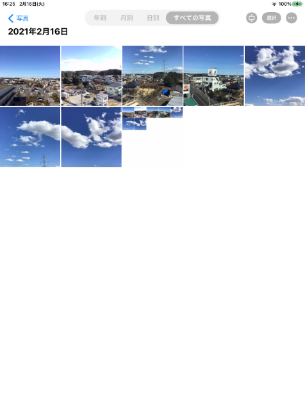 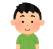 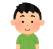 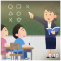 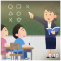 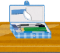 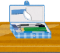 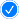 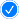 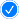 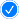 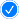 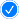 しゃしん
さくじょ
④「〇枚の写真を削除」をタップ
しましょう
③ゴミばこをタップしましょう
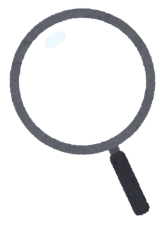 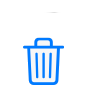 ③
④
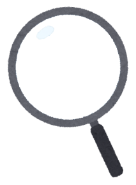 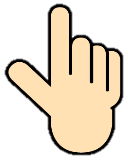 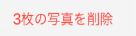 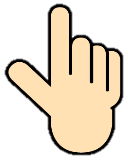 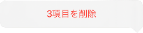 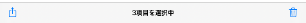 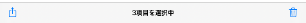 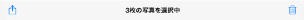 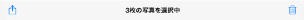 しゃしんアプリをおわりにしよう
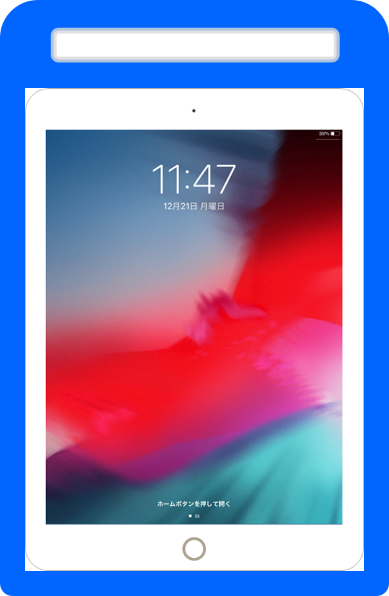 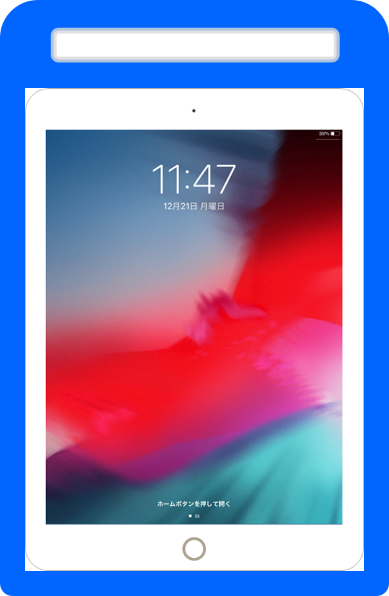 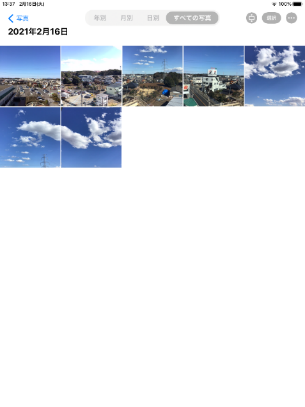 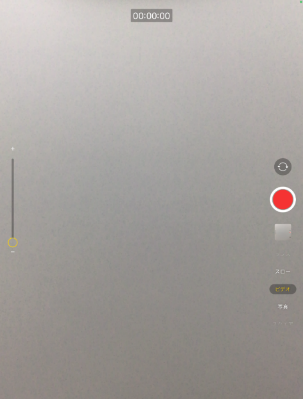 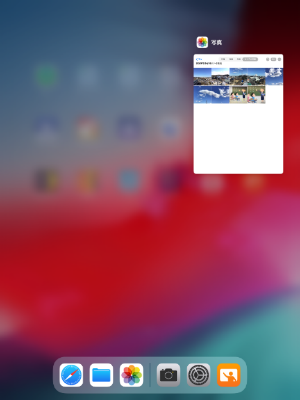 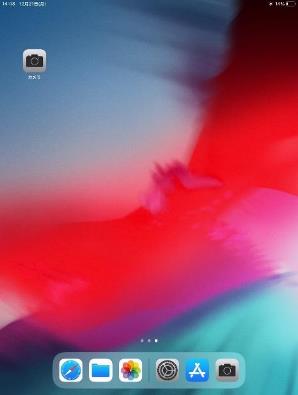 アプリをうえにスワイプして
おわりにしましょう
ホームボタンを２かい「とんとん」と
はやくおしましょう
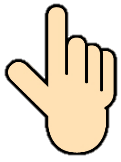 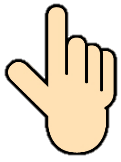